T.M Joint and M. of mastication
Clinical Anatomy of second year
T.M joint
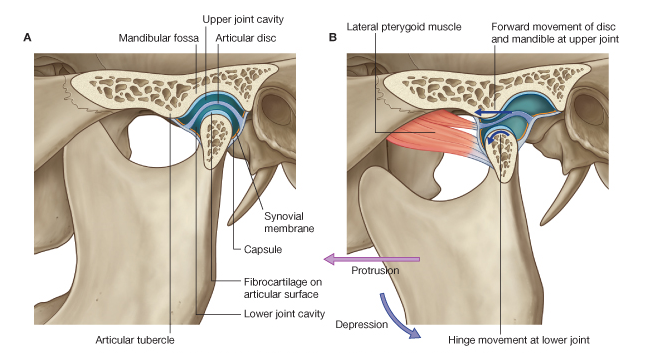 Joint ligaments
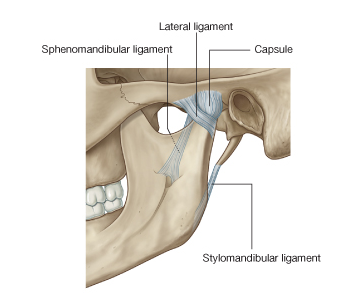 T.M Joint Movement
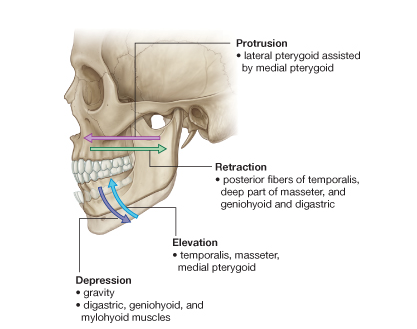 Muscles of Mastication
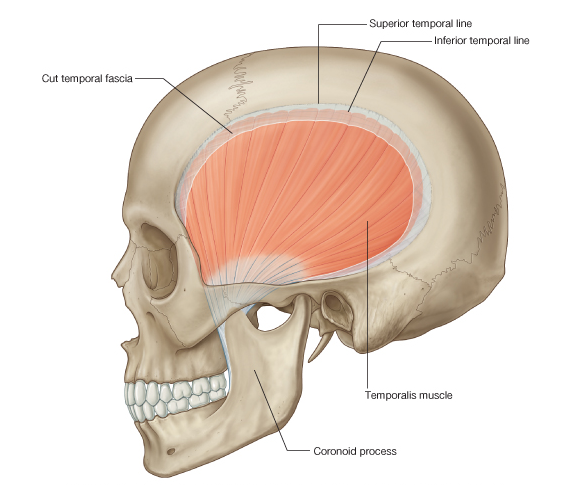 Masseter Muscle
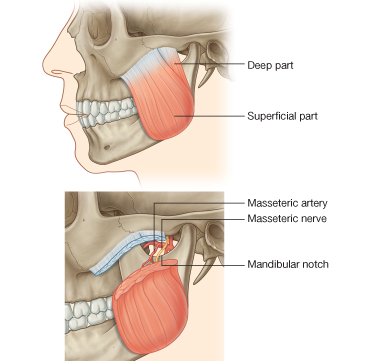 Medial pterygoid muscle
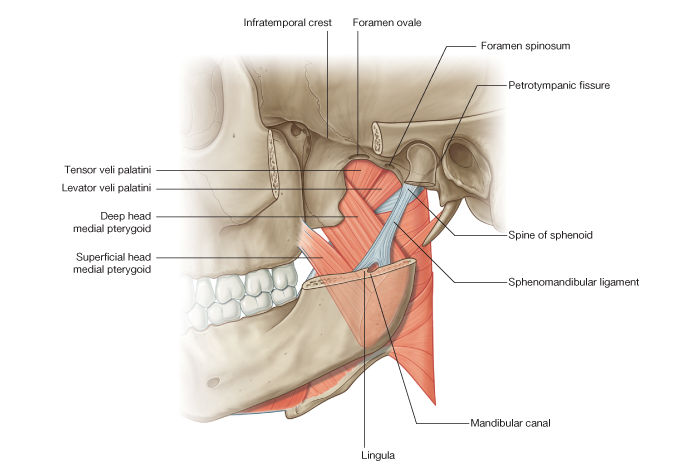 Lateral pterygoid Muscle
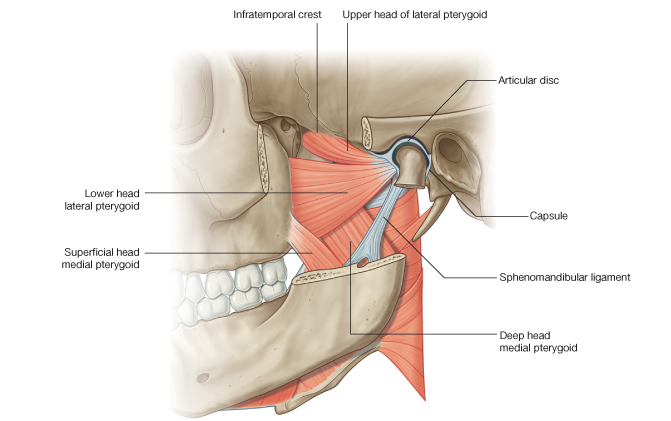 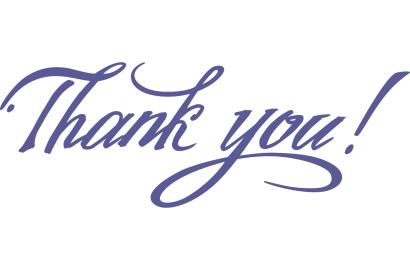